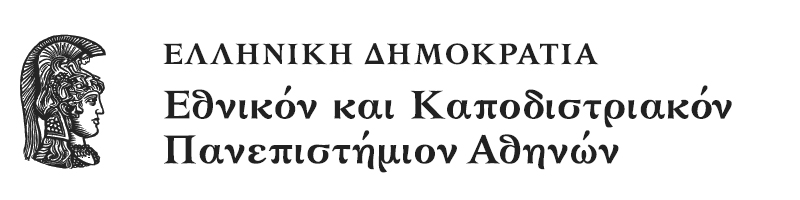 Session Initiation Protocol - SIP
Πολυμέσα και Ασύρματη Δικτύωση
Δικτύωση πολυμέσων
Ομάδα ασκήσεων Α3
Παντελής Μπαλαούρας
Εισαγωγή
2
SIP: Session Initiation Protocol [RFC 3261]
Μακροπρόθεσμο «όραμα» του SIP:
Όλες οι τηλεφωνικές κλήσεις και οι βιντεοδιασκέψεις να πραγματοποιούνται μέσω του Internet.
Οι χρήστες αναγνωρίζονται από τα ονόματα τους ή από τις e-mail διευθύνσεις τους, παρά από τον αριθμό του τηλεφώνου.
Μπορείς να φτάσεις τον καλούμενο (αν το επιθυμεί), ανεξάρτητα με το που βρίσκεται, ανεξάρτητα από την IP συσκευή που χρησιμοποιεί.
SIP
Υπηρεσίες του SIP
Εγκαθίδρυση μιας κλήσης
Παρέχει μηχανισμούς στον καλούντα να ειδοποιήσει τον καλούμενο ότι θέλει να εκκινήσει μια κλήση.
Παρέχει μηχανισμούς ώστε ο καλών και ο καλούμενος να συμφωνήσουν στο είδος του μέσου και την κωδικοποίηση που θα χρησιμοποιήσουν.
Παρέχει μηχανισμούς να τερματίζουν τις κλήσεις.
Προσδιορισμός τρέχουσας IP διεύθυνσης του καλούμενου.
Απεικονίζει έναν μνημονικό identifier στην τρέχουσα διεύθυνση IP.
Διαχείριση κλήσης 
Προσθήκη νέων μέσων κατά την διάρκεια της κλήσης
Αλλαγή κωδικοποίησης κατά την διάρκεια της κλήσης
Πρόσκληση άλλων 
Μεταφορά κλήσης και κλήση σε αναμονή
SIP
Εγκαθίδρυση κλήσης σε μια γνωστή διεύθυνση ΙΡ
Το μήνυμα SIP invite της Alice υποδεικνύει τον αριθμό θύρας της & την IP διεύθυνση της. Υποδεικνύει την μέθοδο κωδικοποίησης που προτιμά να λαμβάνει η Alice (PCM μ-law)
 Το μήνυμα 200 OK του  Bob υποδεικνύει τον αριθμό θύρας του, την  IP διεύθυνσή του & την προτιμώμενη μέθοδο κωδικοποίησης (GSM)
 Τα μηνύματα SIP μπορούν να σταλούν πάνω από TCP ή UDP. Εδώ RTP/UDP.
 Προεπιλεγμένος αριθμός θύρας SIP: 5060.
SIP
Εγκαθίδρυση κλήσης (συνέχεια)
Απόρριψη κλήσης
Ο Bob μπορεί να απορρίψει μια κλήση απαντώντας ότι είναι “busy,” “gone,” “payment required,” “forbidden”.
Τα μέσα μπορούν να μεταδοθούν μέσω του RTP ή άλλου πρωτοκόλλου.
Out-of-band επικοινωνία
Μυνήματα SIP σε διαφορετικά sockets (port) από ότι τα δεδομένα
Tα SIP μηνύματα είναι αναγνώσιμα
Διαπραγμάτευση Codec:
Υποθέστε ότι ο Bob δεν διαθέτει τον κωδικοποιητή  PCM μ-law. 
Ο Bob θα απαντήσει με το μήνυμα 606 Not Acceptable Reply και μια λίστα κωδικοποιητών που δύναται να χρησιμοποιήσει. 
Η Alice τότε μπορεί να στείλει ένα καινούργιο INVITE message, αναγγέλλοντας έναν κατάλληλο κωδικοποιητή.
SIP
Παράδειγμα μηνύματος SIP
INVITE sip:bob@domain.com SIP/2.0
Via: SIP/2.0/UDP 167.180.112.24
From: sip:alice@hereway.com
To: sip:bob@domain.com 
Call-ID: a2e3a@pigeon.hereway.com
Content-Type: application/sdp
Content-Length: 885
c=IN IP4 167.180.112.24
m=audio 38060 RTP/AVP 0
Σημειώσεις:
Σύνταξη όπως τα HTTP μηνύματα.
sdp = session description protocol
Call-ID: μοναδικό για κάθε κλήση.
εδώ δεν γνωρίζουμε την 
IP διεύθυνση του Bob. 
θα χρειαστούν ενδιάμεσοι
SIP servers.
η Alice στέλνει και 
λαμβάνει μηνύματα SIP χρησιμοποιώντας την 
προεπιλεγμένη θύρα 5060. 
 η Alice προσδιορίζει στην επικεφαλίδα Via ότι: οπελάτης SIP στέλνει και
λαμβάνει SIP μηνύματα
μέσω UDP.
Μετάφραση ονομάτων και Θέση χρήστη
Ο καλών επιθυμεί να καλέσει τον καλούμενο, όμως διαθέτει μόνο το όνομα του καλούμενου ή την e-mail διεύθυνσή του.
Χρειάζεται να πάρει την διεύθυνση IP του host του καλούμενου:
Ο χρήστης μετακινείται
Πρωτόκολλο DHCP 
Ο χρήστης έχει διάφορες IP συσκευές (PC, PDA, συσκευή αυτοκινήτου)
Τα αποτελέσματα μπορεί να εξαρτώνται από:
Την ώρα της ημέρας (δουλειά, σπίτι)
Τον καλούντα (δεν θέλεις ο εργοδότης σου να σου τηλεφωνεί στο σπίτι σου)
Την κατάσταση του καλούμενου (κλήσεις στέλνονται στο φωνητικό ταχυδρομείο ενώ ο καλούμενος συνομιλεί με κάποιον άλλο.
SIP Registrar
Μία λειτουργία του SIP server: registrar
Όταν ο Bob ξεκινά τον πελάτη SIP, ο πελάτης στέλνει μήνυμα SIP REGISTER στον registrar server του Bob.
Ανανέωση εγγραφής τακτικά
Νέα συσκευή, νέο μήνυμα register
Μήνυμα Register:
REGISTER sip:domain.com SIP/2.0
Via: SIP/2.0/UDP 193.64.210.89 
From: sip:bob@domain.com
To: sip:bob@domain.com
Expires: 3600
SIP Proxy
Άλλη μία λειτουργία του SIP server: proxy
Η Alice στέλνει μήνυμα invite στον δικό της proxy server
Περιλαμβάνει την διεύθυνση sip:bob@domain.com
Ο Proxy server είναι υπεύθυνος για την δρομολόγηση των μηνυμάτων SIP στον καλούμενο, πιθανώς μέσω πολλών proxies
Ο καλούμενος (Bob) στέλνει απάντηση (response) μέσω των ίδιων proxy servers.
Ο proxy επιστρέφει το απαντητικό μήνυμα SIP στην Alice 
Περιλαμβάνει την IP διεύθυνση του Bob.
Ο proxy server είναι ανάλογος του τοπικού DNS server
Παράδειγμα
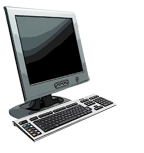 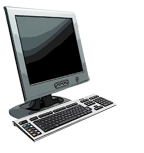 Ο jim@umass.edu κάνει κλήση στον keith@upenn.edu
UPenn SIP
registrar
2. UMass proxy προωθεί αίτηση
 στον UPenn registrar server
3. Ο UPenn registar server επιστρέφει την απόκριση ανακατεύθυνσης, υποδεικνύοντας να προσπαθήσει το keith@eurecom.fr
4. Umass proxy προωθεί την αίτηση στον Eurecom registrar server
UMass SIP proxy
Eurecom  SIP
registrar
2
4
1
3
5
8
6
7
9
5. eurecom registrar προωθεί INVITE στο 197.87.54.21, που τρέχει τον SIP πελάτη του keith
1. Ο Jim στέλνει INVITE μήνυμα στο UMass SIP proxy.
6-8. Απόκριση SIP επιστρέφει στον Jim
128.119.40.186
9. Δεδομένα ρέουν μεταξύ πελατών
Η Αρχιτεκτονική του SIP
Mοντέλο πελάτη - εξυπηρετητή
Αποστολή αιτήσεων & αποκρίσεων
Πελάτης
User Agent Client (τερματικό) 
Εξυπηρετητές (UAS – User Agent Server)
SIP Proxy εξυπηρετητής
SIP Redirect εξυπηρετητής 
Registrar
12
[Speaker Notes: Η Αρχιτεκτονική του SIP
 
Η βασική αρχιτεκτονική του SIP βασίζεται στο μοντέλο πελάτη εξυπηρετητή. Οι βασικές οντότητες του πρωτοκόλλου είναι ο User Agent, ο SIP Proxy εξυπηρετητής, o SIP Redirect εξυπηρετητής και ο Registrar.]
SIP Aιτήσεις
User Agent Client (τερματικό)
User Agent Client (τερματικό) 
SIP Proxy εξυπηρετητής
SIP Redirect εξυπηρετητής 
Registrar
13
[Speaker Notes: Η Αρχιτεκτονική του SIP
 Οι User Agents ή αλλίως τερματικά στοιχεία (endpoints), λειτουργούν ως πελάτες (UAC – User Agent Client) όταν στέλνουν μία SIP αίτηση και ως εξυπηρετητές (UAS – User Agent Server) όταν απαντούν σε SIP αιτήσεις. Οι User Agents επικοινωνούν με άλλους User Agents είτε απευθείας (εάν είναι γνωστές οι IP διευθύνσεις τους), είτε μέσω ενός ή περισσοτέρων ενδιάμεσων SIP εξυπηρετητών.]
Εξυπηρετητές SIP
SIP Proxy εξυπηρετητές 
 προωθούν τις αιτήσεις από έναν UA στον επόμενο SIP εξυπηρετητή μέχρι να φτάσουν στον UA του καλούμενου.
SIP Redirect εξυπηρετητές 
 δέχονται SIP αιτήσεις και απαντούν στέλνοντας μηδέν ή περισσότερες νέες διευθύνσεις στον πελάτη που έστειλε την αίτηση, ο οποίος στην συνέχεια αναλαμβάνει να στείλει ξανά αιτήσεις σε μία ή περισσότερες από αυτές τις νέες διευθύνσεις.
14
[Speaker Notes: Οι ενδιάμεσοι SIP εξυπηρετητές έχουν την δυνατότητα να συμπεριφέρονται είτε ως Proxy είτε ως Redirect εξυπηρετητές. 
Οι SIP Proxy εξυπηρετητές προωθούν τις αιτήσεις από έναν User Agent στον επόμενο SIP εξυπηρετητή μέχρι να φτάσουν στον User Agent του καλούμενου. 
Οι SIP Redirect εξυπηρετητές δέχονται SIP αιτήσεις και απαντούν στέλνοντας μηδέν ή περισσότερες νέες διευθύνσεις στον πελάτη που έστειλε την αίτηση, ο οποίος στην συνέχεια αναλαμβάνει να στείλει ξανά αιτήσεις σε μία ή περισσότερες από αυτές τις νέες διευθύνσεις. Ένα άλλο είδος SIP εξυπηρετητή είναι ο Registrar, ο οποίος βρίσκεται συνήθως μαζί με έναν Proxy ή έναν Redirect εξυπηρετητή.]
Εξυπηρετητές SIP
SIP Registrar 
μαζί με έναν Proxy ή έναν Redirect εξυπηρετητή
λαμβάνει αιτήσεις εγγραφής από διάφορους UA και αποθηκεύει την πληροφορία εγγραφής σε μία υπηρεσία εντοπισμού (location service)
στέλνει κατάλληλη απάντηση στον User Agent
Δύο διαφορετικές καταστάσεις: stateful ή stateless
15
[Speaker Notes: Registrar λαμβάνει αιτήσεις εγγραφής από διάφορους User Agents και αποθηκεύει την πληροφορία εγγραφής σε μία υπηρεσία εντοπισμού (location service) με τη βοήθεια ενός πρωτοκόλλου διαφορετικό από το SIP. Μόλις αποθηκευτεί η απαραίτητη πληροφορία ο Registrar στέλνει κατάλληλη απάντηση στον User Agent.
 Οι SIP εξυπηρετητές μπορούν να λειτουργήσουν σε δύο διαφορετικές καταστάσεις: stateful ή stateless. Η διαφορά ανάμεσα σε αυτές τις δύο καταστάσεις είναι ότι ο εξυπηρετητής που λειτουργεί σε κατάσταση stateful «θυμάται» όλες τις αιτήσεις που έχει λάβει καθώς και όλες τις αποκρίσεις που έχει στείλει σε αντίθεση με έναν stateless εξυπηρετητή, ο οποίος δεν συγκρατεί καμία πληροφορία για τις αιτήσεις που προωθεί. Οι stateless εξυπηρετητές χρησιμοποιούνται συνήθως στο backbone της υποδομής SIP ενώ οι stateful σε τοπικές συσκευές κοντά σε User Agents προκειμένου να ελέγχουν σύνολα χρηστών.]
Οι βασικές λειτουργίες του SIP
Εντοπισμός χρήστη (User location)
καθορισμός του καλούμενου τερματικού με χρήση μίας SIP διεύθυνσης του χρήστη
μοιάζει με διεύθυνση e-mail. 
Η χρήση SIP-url παρέχει δυνατότητα κινητικότητας στον χρήστη 
Λήψη κλήσης
από διαφορετικά τερματικά 
σε οποιαδήποτε τοποθεσία
16
[Speaker Notes: Οι βασικές λειτουργίες του SIP
	Το SIP εκτελεί 5 βασικές λειτουργίες για την εγκατάσταση και τον τερματισμό μίας συνεδρίας/κλήσης:
Εντοπισμός χρήστη (User location): περιλαμβάνει  τον καθορισμό του τερματικού συστήματος που θα χρησιμοποιηθεί για την επικοινωνία με χρήση μίας SIP διεύθυνσης του χρήστη, η οποία μοιάζει με διεύθυνση e-mail. Η χρήση SIP-url παρέχει δυνατότητα κινητικότητας στον χρήστη ο οποίος μπορεί από διαφορετικά τερματικά σε οποιαδήποτε τοποθεσία και αν βρίσκεται να δεχτεί συνεδρίες που απευθύνονται σε αυτόν.]
Οι βασικές λειτουργίες του SIP
Δυνατότητες χρήστη (User capabilities): η λειτουργία αυτή επιτρέπει τον καθορισμό των παραμέτρων μίας συνεδρίας καθώς και την διαπραγμάτευση τους.
 Διαθεσιμότητα χρήστη (User availability): καθορισμός της προθυμίας του καλούμενου να συμμετάσχει σε συνεδρίες με άλλα άτομα.
Εγκαθίδρυση της κλήσης (Call setup):  εγκαθίδρυση των παραμέτρων της κλήσης τόσο του καλώντος όσο και του καλούμενου.
Χειρισμός της κλήσης (Call handling): περιλαμβάνει λειτουργίες μεταφοράς και τερματισμού κλήσεων.
17
[Speaker Notes: Οι βασικές λειτουργίες του SIP
	Το SIP εκτελεί 5 βασικές λειτουργίες για την εγκατάσταση και τον τερματισμό μίας συνεδρίας/κλήσης:
Εντοπισμός χρήστη (User location): περιλαμβάνει  τον καθορισμό του τερματικού συστήματος που θα χρησιμοποιηθεί για την επικοινωνία με χρήση μίας SIP διεύθυνσης του χρήστη, η οποία μοιάζει με διεύθυνση e-mail. Η χρήση SIP-url παρέχει δυνατότητα κινητικότητας στον χρήστη ο οποίος μπορεί από διαφορετικά τερματικά σε οποιαδήποτε τοποθεσία και αν βρίσκεται να δεχτεί συνεδρίες που απευθύνονται σε αυτόν.   
Δυνατότητες χρήστη (User capabilities): η λειτουργία αυτή επιτρέπει τον καθορισμό των παραμέτρων μίας συνεδρίας καθώς και την διαπραγμάτευση τους.
 Διαθεσιμότητα χρήστη (User availability): καθορισμός της προθυμίας του καλούμενου να συμμετάσχει σε συνεδρίες με άλλα άτομα.
Εγκαθίδρυση της κλήσης (Call setup):  εγκαθίδρυση των παραμέτρων της κλήσης τόσο του καλώντος όσο και του καλούμενου.
Χειρισμός της κλήσης (Call handling): περιλαμβάνει λειτουργίες μεταφοράς και τερματισμού κλήσεων.]
SIP μηνύματα
Η μορφή ενός SIP μηνύματος σύμφωνα με το RFC2543 είναι :
SIP-message = Request | Response 
Aίτηση (request) από ένα πελάτη σε ένα εξυπηρετητή, 3 μέρη: 
 Request Line
Ένα σύνολο από Headers
Message Body
Aπόκριση (response) από  έναν εξυπηρετητή σε έναν πελάτη.
18
[Speaker Notes: SIP μηνύματα
Ένα μήνυμα SIP μπορεί να είναι μία αίτηση (request) από ένα πελάτη σε ένα εξυπηρετητή είτε μία απόκριση (response) από  έναν εξυπηρετητή σε έναν πελάτη. Η μορφή ενός SIP μηνύματος σύμφωνα με το RFC2543 είναι :
		SIP-message = Request | Response 
 
 SIP Requests
Ένα μήνυμα αίτησης αποτελείται από τρία μέρη:
Request Line
Ένα σύνολο από Headers
Message Body
Η γραμμή αίτησης (Request Line) περιλαμβάνει το είδος της αίτησης, που είναι κάποια από τις μεθόδους που υποστηρίζει το SIP και την έκδοση του πρωτοκόλλου που θα χρησιμοποιηθεί. Στη συνέχεια ακολουθεί ένα σύνολο κεφαλίδων (headers) που θα αναλυθούν σε επόμενη παράγραφο. Τέλος έχουμε το σώμα του μηνύματος (message body), το οποίο όταν υπάρχει περιγράφει τις παραμέτρους της συνεδρίας. Ένα παράδειγμα μηνύματος φαίνεται στο επόμενο σχήμα]
19
Μέθοδοι
Τα διάφορα είδη SIP αιτήσεων ονομάζονται μέθοδοι.
Οι βασικές μέθοδοι του SIP 2.0 είναι οι:
INVITE
REGISTER
BYE
ACK
CANCEL 
OPTIONS
INFO, PRACK
[Speaker Notes: Μέθοδοι
Τα διάφορα είδη SIP αιτήσεων ονομάζονται μέθοδοι. Στο RFC περιγράφονται έξι από αυτές τις μεθόδους, ενώ δύο ακόμα μέθοδοι αποτελούν αντικείμενο της ομάδας εργασίας του SIP (SIPwg). Οι βασικές μέθοδοι της δεύτερης έκδοσης του SIP είναι οι : INVITE, REGISTER, BYE, ACK, CANCEL και OPTIONS. Εκτός από αυτές τις μεθόδους υπάρχει και η INFO [*] η οποία περιγράφεται σε ξεχωριστό RFC από το SIP καθώς και η PRACK[*]
SIP REGISTER
Η μέθοδος Register χρησιμοποιείται από έναν User Agent για να ενημερώσει ένα δίκτυο SIP για την τρέχουσα IP διεύθυνσή του και για τα URLs στα οποία μπορεί να δέχεται κλήσεις. 
Η εγγραφή δεν είναι απαραίτητη για την χρήση Proxy εξυπηρετητών από τους User Agents για τις εξερχόμενες κλήσεις τους.
Εάν όμως κάποιος User Agent θέλει να λαμβάνει κλήσεις από Proxies που εξυπηρετούν συγκεκριμένα domain θα πρέπει προηγουμένως να έχει εγγραφεί.
21
[Speaker Notes: REGISTER
Η μέθοδος Register χρησιμοποιείται από έναν User Agent για να ενημερώσει ένα δίκτυο SIP για την τρέχουσα IP διεύθυνσή του και για τα URLs στα οποία μπορεί να δέχεται κλήσεις. Η εγγραφή δεν είναι απαραίτητη για την χρήση Proxy εξυπηρετητών από τους User Agents για τις εξερχόμενες κλήσεις τους. Εάν όμως κάποιος User Agent θέλει να λαμβάνει κλήσεις από Proxies που εξυπηρετούν συγκεκριμένα domain θα πρέπει προηγουμένως να έχουν εγγραφεί. Μία αίτηση REGISTER μπορεί να περιέχει message body αν και δεν ορίζεται στο πρότυπο.]
SIP Invite (Method/Request)
H ΙNVITE χρησιμοποιείται για την εγκατάσταση συνεδριών πολυμέσων μεταξύ User Agents.
Μία αίτηση INVITE συνήθως έχει ένα message body που περιέχει την περιγραφή των ροών του χρήστη που στέλνει την αίτηση.
22
[Speaker Notes: INVITE
Η μέθοδος INVITE χρησιμοποιείται για την εγκατάσταση συνεδριών πολυμέσων μεταξύ User Agents. Μία αίτηση INVITE συνήθως έχει ένα message body που περιέχει την περιγραφή των ροών του χρήστη που στέλνει την αίτηση. Στην περίπτωση που δεν περιέχεται στην αίτηση INVITE η περιγραφή της συνεδρίας αποστέλλεται η περιγραφή των ροών επικοινωνίας από τον UAS στην αίτηση ACK. Εάν θέλουμε να μεταβάλλουμε την περιγραφή μίας συνεδρίας θα πρέπει να στείλουμε μία αίτηση re-INVITE.]
SIP ACK
Η μέθοδος ACK χρησιμοποιείται για την επιβεβαίωση τελικών αποκρίσεων σε αιτήσεις INVITE αλλά όχι για τις άλλες αιτήσεις.
23
[Speaker Notes: ACK
 	Η μέθοδος ACK χρησιμοποιείται για την επιβεβαίωση τελικών αποκρίσεων σε αιτήσεις INVITE αλλά όχι για τις άλλες αιτήσεις. Ως τελικές αποκρίσεις θεωρούνται οι αποκρίσεις των τάξεων 2xx, 3xx, 4xx, 5xx και 6xx. Μία αίτηση ACK μπορεί να περιέχει ένα message body με την τελική περιγραφή της συνεδρίας προκειμένου να χρησιμοποιηθεί από τον καλούμενο. Εάν το Message body της αίτησης ACK είναι κενό χρησιμοποιείται αυτό της αίτησης INVITE.]
CANCEL
Η μέθοδος CANCEL χρησιμοποιείται για τον τερματισμό αιτήσεων που εκκρεμούν με τις ίδιες Call-ID, To, From, και Cseq κεφαλίδες, αλλά δεν επηρεάζει ολοκληρωμένες αιτήσεις. 
Μία αίτηση θεωρείται ολοκληρωμένη όταν έχει επιστραφεί μία τελική απόκριση για αυτή από τον UAS.
24
[Speaker Notes: CANCEL
Η μέθοδος CANCEL χρησιμοποιείται για τον τερματισμό αιτήσεων που εκκρεμούν με τις ίδιες Call-ID, To, From, και Cseq κεφαλίδες, αλλά δεν επηρεάζει ολοκληρωμένες αιτήσεις. Μία αίτηση θεωρείται ολοκληρωμένη όταν έχει επιστραφεί μία τελική απόκριση για αυτή από τον UAS. Η μέθοδος αυτή χρησιμοποιείται τόσο από έναν User Agent για να τερματίσει μία κλήση που εκκρεμεί όσο και από ένα Proxy προκειμένου να τερματίσει τις παράλληλες διακλαδώσεις αιτήσεων εκτός από αυτή για την οποία έχει επιστραφεί επιτυχής απόκριση.]
OPTIONS
H μέθοδος OPTIONS χρησιμοποιείται για να ερωτηθεί ένας User Agent ή ένας εξυπηρετητής 
για τις δυνατότητές του 
και να διαπιστωθεί η διαθεσιμότητά του (availability). 
Μία απόκριση σε αυτήν την αίτηση μπορεί να περιέχει τις κεφαλίδες Allow, Accept, Accept-Encoding, Accept-Language και Supported προκειμένου να δηλωθούν οι δυνατότητές του UA ή του εξυπηρετητή.
25
[Speaker Notes: OPTIONS  
H μέθοδος OPTIONS χρησιμοποιείται για να ερωτηθεί ένας User Agent ή ένας εξυπηρετητή για τις δυνατότητές και να διαπιστωθεί η διαθεσιμότητά του (availability). Μία απόκριση της τάξης 2xx σε αυτήν την αίτηση μπορεί να περιέχει τις κεφαλίδες Allow,Accept,Accept-Encoding,Accept-Language και Supported προκειμένου να δηλωθούν οι δυνατότητές του UA ή του εξυπηρετητή.]
ΒΥΕ
Η μέθοδος BYE χρησιμοποιείται για τον τερματισμό μίας συνεδρίας πολυμέσων που έχει ήδη εγκατασταθεί. 
Μία συνεδρία θεωρείται εγκατεστημένη όταν μία αίτηση INVITE έχει λάβει μία απόκριση επιτυχίας (200 ΟΚ) και έχει σταλεί και η αίτηση ACK. 
Ένας UAC στέλνει μία αίτηση BYE για να δηλώσει σε έναν UAS ότι θέλει να τερματιστεί μία συγκεκριμένη συνεδρία.
26
[Speaker Notes: ΒΥΕ
Η μέθοδος BYE χρησιμοποιείται για τον τερματισμό μίας συνεδρίας πολυμέσων που έχει ήδη εγκατασταθεί. Μία συνεδρία θεωρείται εγκατεστημένη όταν μία αίτηση INVITE έχει λάβει μία απόκριση επιτυχίας (200 ΟΚ) και έχει σταλεί και η αίτηση ACK. Ένας UAC στέλνει μία αίτηση BYE για να δηλώσει σε έναν UAS ότι θέλει να τερματιστεί μία συγκεκριμένη συνεδρία. Η αίτηση αυτή προωθείται όπως και μία αίτηση INVITE και αποστέλλεται τόσο από τον καλών όσο και από τον καλούντα.]
Εντοπισμός του SIP εξυπηρετητή
Όταν ένας πελάτης θελήσει να στείλει μία αίτηση 
είτε την στέλνει σε ένα τοπικά διαρθρωμένο SIP proxy εξυπηρετητή (όπως στο HTTP), ανεξάρτητα από το Request-URI
είτε την στέλνει απευθείας σε μία IP διεύθυνση και θύρα που αντιστοιχούν στο Request-URI ενός SIP εξυπηρετητή, προσδιορίζοντας 
το πρωτόκολλο μεταφοράς (UDP ή TCP) 
την θύρα και IP διεύθυνση του SIP εξυπηρετητή που θα στείλει την αίτηση. 
Default: θύρα 5060, UDP
27
[Speaker Notes: Εντοπισμός του SIP εξυπηρετητή
	Όταν ένας πελάτης θελήσει να στείλει μία αίτηση είτε την στέλνει σε ένα τοπικά διαρθρωμένο SIP proxy εξυπηρετητή (όπως στο HTTP), ανεξάρτητα από το Request-URI, είτε την στέλνει απευθείας σε μία IP διεύθυνση και θύρα που αντιστοιχούν στο Request-URI. Στην τελευταία περίπτωση ο πελάτης πρέπει να προσδιορίσει το πρωτόκολλο μεταφοράς (UDP ή TCP) την θύρα και IP διεύθυνση του SIP εξυπηρετητή που θα στείλει την αίτηση. Σε περίπτωση που δεν αναγράφεται στο Request_URI ο αριθμός της θύρας του εξυπηρετητή χρησιμοποιείται εξ’ορισμού η θύρα 5060. Επιπλέον αν δεν αναγράφεται ο μηχανισμός μεταφοράς χρησιμοποιείται το UDP. Εάν το τμήμα του host στο Request-URI είναι μία IP διεύθυνση τότε ο πελάτης επικοινωνεί με τον SIP εξυπηρετητή σε αυτή την διεύθυνση αλλιώς γίνεται αναζήτηση στα αρχεία του DNS εξυπηρετητή με βάση το τμήμα host του Request-URI.]
Εντοπισμός χρήστη
Ένας καλούμενος χρήστης μπορεί κατά τη διάρκεια του χρόνου να κινείται μεταξύ ενός αριθμού διαφορετικών τερματικών συστημάτων. 
Οι τοποθεσίες αυτές μπορούν να εγγραφούν δυναμικά σε ένα SIP εξυπηρετητή (registrar) με χρήση ενός εξυπηρετητής τοποθεσίας (location server).
28
[Speaker Notes: Εντοπισμός χρήστη
	Ένας καλούμενος χρήστης μπορεί κατά τη διάρκεια του χρόνου να κινείται μεταξύ ενός αριθμού διαφορετικών τερματικών συστημάτων. Οι τοποθεσίες αυτές μπορούν να εγγραφούν δυναμικά σε ένα SIP εξυπηρετητή (registrar). Ένας εξυπηρετητής τοποθεσίας (location server) μπορεί να χρησιμοποιήσει διάφορα πρωτόκολλα (για παράδειγμα LDAP, finger, rwhois) για τον εντοπισμό του τερματικού συστήματος στο οποίο μπορεί να είναι ο καλούμενος.]
Εντοπισμός χρήστη
Ένας εξυπηρετητής τοποθεσίας (location server) μπορεί να χρησιμοποιήσει διάφορα πρωτόκολλα (για παράδειγμα LDAP, finger, rwhois) για τον εντοπισμό του τερματικού συστήματος στο οποίο μπορεί να είναι ο καλούμενος. 
Ο εξυπηρετητής τοποθεσίας μπορεί να επιστρέψει περισσότερες από μίας διαφορετικές τοποθεσίες γιατί ο χρήστης μπορεί να βρίσκεται ταυτόχρονα συνδεδεμένος σε διαφορετικούς hosts ή γιατί ο εξυπηρετητής μπορεί να έχει προσωρινά ανακριβή στοιχεία. 
ένας εξυπηρετητής ανακατεύθυνσης (Redirect Server) επιστρέφει μία λίστα από Contact Headers στον πελάτη
ένας proxy εξυπηρετητής μπορεί σειριακά ή και παράλληλα να δοκιμάζει μία τις διευθύνσεις που επιστράφηκαν μέχρι να έχουμε επιτυχία ή απόρριψη της κλήσης.
Μία αίτηση SIP μπορεί να διασχίσει περισσότερους από ένας SIP proxy εξυπηρετητές.
29
[Speaker Notes: Εντοπισμός χρήστη
	Ένας καλούμενος χρήστης μπορεί κατά τη διάρκεια του χρόνου να κινείται μεταξύ ενός αριθμού διαφορετικών τερματικών συστημάτων. Οι τοποθεσίες αυτές μπορούν να εγγραφούν δυναμικά σε ένα SIP εξυπηρετητή (registrar). Ένας εξυπηρετητής τοποθεσίας (location server) μπορεί να χρησιμοποιήσει διάφορα πρωτόκολλα (για παράδειγμα LDAP, finger, rwhois) για τον εντοπισμό του τερματικού συστήματος στο οποίο μπορεί να είναι ο καλούμενος. Ο εξυπηρετητής τοποθεσίας μπορεί να επιστρέψει περισσότερες από μίας διαφορετικές τοποθεσίες γιατί ο χρήστης μπορεί να βρίσκεται ταυτόχρονα συνδεδεμένος σε διαφορετικούς hosts ή γιατί ο εξυπηρετητής μπορεί να έχει προσωρινά ανακριβή στοιχεία. 
	Στην περίπτωση που ο εξυπηρετητής τοποθεσίας επιστρέφει περισσότερες από μία τοποθεσίες οι ενέργειες που πραγματοποιούνται εξαρτώνται από τον τύπο του SIP εξυπηρετητή. Ένας εξυπηρετητής ανακατεύθυνσης (Redirect Server) επιστρέφει μία λίστα από Contact Headers στον πελάτη. Ενώ ένας proxy εξυπηρετητής μπορεί σειριακά ή και παράλληλα να δοκιμάζει μία τις διευθύνσεις που επιστράφηκαν μέχρι να έχουμε επιτυχία ή απόρριψη της κλήσης. Κάθε φορά που ένας proxy server προωθεί μία αίτηση πρέπει να προσθέτει την SIP διεύθυνσή του στους Via Headers. Η καταγραφή των Via εξασφαλίζει ότι οι αποκρίσεις θα ακολουθήσουν το ίδιο μονοπάτι με τις αιτήσεις. Κατά το μονοπάτι που ακολουθούν οι αποκρίσεις κάθε host αφαιρεί το δικό του Via έτσι ώστε η εσωτερική πληροφορία δρομολόγησης να αποκρύβεται από τον καλούμενο και τα εξωτερικά δίκτυα. 
	Μία αίτηση SIP μπορεί να διασχίσει περισσότερους από ένας SIP proxy εξυπηρετητές. Εάν κάποιος από αυτούς διακλαδώσει την αίτηση που έλαβε είναι πιθανό ο πελάτης να λάβει περισσότερα από ένα αντίγραφα της πρόσκλησης. Κάθε ένα από αυτά τα αντίγραφα έχει το ίδιο Call-ID.]
Συνδιάλεξη (κλήση) SIP
Μία επιτυχημένη πρόσκληση SIP αποτελείται από δυο αιτήσεις, μία αίτηση INVITE ακολουθούμενη από μία αίτηση ACK. 
Με την αίτηση INVITE ζητείται από τον καλούμενο να συμμετάσχει σε μία συγκεκριμένη τηλεδιάσκεψη ή να εγκατασταθεί μία συνδιάλεξη δύο μερών. 
Μόλις ο καλούμενος συμφωνήσει να συμμετάσχει στην κλήση ο καλών επιβεβαιώνει την λήψη της απόκρισης του πρώτου στέλνοντας μια ACK. 
Σε περίπτωση που ο καλών δεν θέλει πλέον να συμμετέχει στην κλήση στέλνει μία αίτηση BYE αντί για ACK.
Η αίτηση INVITE  περιέχει συνήθως μία περιγραφή της συνεδρίας η οποία είναι γραμμένη σε SDP (Session Description Protocol) και παρέχει στον καλούμενο αρκετή πληροφορία για να συμμετάσχει στην συνεδρία.
30
[Speaker Notes: Μία επιτυχημένη πρόσκληση SIP αποτελείται από δυο αιτήσεις, μία αίτηση INVITE ακολουθούμενη από μία αίτηση ACK. Με την αίτηση INVITE ζητείται από τον καλούμενο να συμμετάσχει σε μία συγκεκριμένη τηλεδιάσκεψη ή να εγκατασταθεί μία συνδιάλεξη δύο μερών. Μόλις ο καλούμενος συμφωνήσει να συμμετάσχει στην κλήση ο καλών επιβεβαιώνει την λήψη της απόκρισης του πρώτου στέλνοντας μια ACK. Σε περίπτωση που ο καλών δεν θέλει πλέον να συμμετέχει στην κλήση στέλνει μία αίτηση BYE αντί για ACK.
	Η αίτηση INVITE  περιέχει συνήθως μία περιγραφή της συνεδρίας η οποία είναι γραμμένη σε SDP (Session Description Protocol) και παρέχει στον καλούμενο αρκετή πληροφορία για να συμμετάσχει στην συνεδρία. Για multicast συνεδρίες η περιγραφή απαριθμεί τα media και τις κωδικοποιήσεις που επιτρέπονται να διανεμηθούν κατά τη διάρκεια της συνεδρίας. Για μία unicast συνεδρία η περιγραφή της συνεδρίας απαριθμεί τα media και τις κωδικοποιήσεις που ο καλών επιθυμεί να χρησιμοποιήσει καθώς και που θέλει να σταλούν αυτά. Και στις δύο περιπτώσεις εάν ο καλούμενος επιθυμεί να αποδεχτεί την κλήση θα πρέπει  να αποκριθεί στην πρόσκληση απαριθμώντας τα media που θέλει να χρησιμοποιήσει. Για μία multicast συνεδρία ο καλούμενος επιστρέφει μία περιγραφή συνεδρίας μόνο εάν δεν μπορεί να λάβει τα media που στέλνει ο καλών.]
Tesla
Marconi
(1) INVITE
(2) 180 Ringing
(3) 200 OK
(4) ACK
Media session
(5) BYE
(6) 200 OK
Σχήμα 2.2
Invite
(1)
INVITE sip:marconi@radio.org SIP/2.0
Via: SIP/2.0/UDP lab.high-voltage.org:5060
To: Marconi <sip:Marconi@radio.org>
From: Nicola Tesla <sip:n.tesla@high-voltage.org>
Call-ID: 123456789@lab-high-voltage.org
Cseq: 1 INVITE
Contact: sip:n.tesla@high-voltage.org
Content-Type: application/sdp
Content-Length: 158
v = 0
o = Τesla 2890844526 2890844526 IN IP4 lab-high-voltage.org
s = Phone call
c = IN IP4 100.101.102.103
t = 0 0 
m = audio 49170 RTP/AVP 0
a = rtpmap:0 PCMU/8000
31
Tesla
Marconi
(1) INVITE
(2) 180 Ringing
(3) 200 OK
(4) ACK
Media session
(5) BYE
(6) 200 OK
Σχήμα 2.2
180 Ringing
(2)
SIP/2.0 180 Ringing
Via: SIP/2.0/UDP lab.high-voltage.org:5060
To: G.Marconi <sip: marconi@radio.org>
From: Nicola Tesla <sip:n.tesla@hogh-voltage.org>
Call-Id: 123456789@lab.high-voltage.org
Cseq: 1 INVITE
Content-Length: 0
32
Tesla
Marconi
(1) INVITE
(2) 180 Ringing
(3) 200 OK
(4) ACK
Media session
(5) BYE
(6) 200 OK
Σχήμα 2.2
200 OK
(3)
SIP/2.0 200 ΟΚ
Via: SIP/2.0/UDP lab.high-voltage.org:5060
To: G.Marconi <sip: marconi@radio.org>
From: Nicola Tesla <sip:n.tesla@hogh-voltage.org>
Call-Id: 123456789@lab.high-voltage.org
Cseq: 1 INVITE
Content-Type: application/sdp
Content-Length: 155
v = 0
o = Marconi 2890844526 289
s = Phone call
c = IN IP4 200.201.202.203
t = 0 0
m = audio 60000 RTP/AVP 0
a = rtpmap:0 PCMU/8000
33
Tesla
Marconi
(1) INVITE
(2) 180 Ringing
(3) 200 OK
(4) ACK
Media session
(5) BYE
(6) 200 OK
Σχήμα 2.2
ACK
(4)
ACK sip:marconi@radio.org SIP/2.0
Via: SIP/2.0/UDP lab.high-voltage.org:5060
To: G.Marconi <sip: marconi@radio.org>
From: Nicola Tesla <sip:n.tesla@hogh-voltage.org>
Call-Id: 123456789@lab.high-voltage.org 
Cseq: 1 ACK
Content-Length: 0
a = rtpmap:0 PCMU/8000
34
Tesla
Marconi
(1) INVITE
(2) 180 Ringing
(3) 200 OK
(4) ACK
Media session
(5) BYE
(6) 200 OK
Σχήμα 2.2
BYE
(5)
BYE sip:n.tesla@high-voltage.org SIP/2.0
Via: SIP/2.0/UDP tower.radio.org:5060
To: Nicola Tesla <sip:n.tesla@high-voltage.org>
From: G.Marconi <sip:marconi@radio.org>
Call-ID: 123456789@lab.high-voltage.org
Cseq: 1 Bye
Content-Length: 0
35
Tesla
Marconi
(1) INVITE
(2) 180 Ringing
(3) 200 OK
(4) ACK
Media session
(5) BYE
(6) 200 OK
Σχήμα 2.2
200 OK
(6)
SIP/2.0 200 ΟΚ
Via: SIP/2.0/UDP lab.high-voltage.org:5060
To: G.Marconi <sip: marconi@radio.org>
From: Nicola Tesla <sip:n.tesla@hogh-voltage.org>
Call-Id: 123456789@lab.high-voltage.org 
Cseq: 1 BYE
Content-Length: 0
36
SIP Proxy
Άλλη μία λειτουργία του SIP server: proxy
Η Alice στέλνει μήνυμα invite στον δικό της proxy server
Περιλαμβάνει την διεύθυνση sip:bob@domain.com
Ο Proxy server είναι υπεύθυνος για την δρομολόγηση των μηνυμάτων SIP στον καλούμενο, πιθανώς μέσω πολλών proxies
Ο καλούμενος (Bob) στέλνει απάντηση (response) μέσω των ίδιων proxy servers.
Ο proxy επιστρέφει το απαντητικό μήνυμα SIP στην Alice 
Περιλαμβάνει την IP διεύθυνση του Bob.
Ο proxy server είναι ανάλογος του τοπικού DNS server
SIP
Παράδειγμα
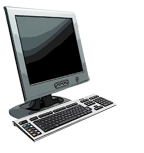 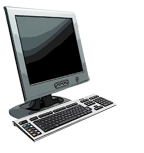 Ο jim@umass.edu κάνει κλήση στον keith@upenn.edu
UPenn SIP
registrar
2. UMass proxy προωθεί αίτηση
 στον UPenn registrar server
3. Ο UPenn registar server επιστρέφει την απόκριση ανακατεύθυνσης, υποδεικνύοντας να προσπαθήσει το keith@eurecom.fr
4. Umass proxy προωθεί την αίτηση στον Eurecom registrar server
UMass SIP proxy
Eurecom  SIP
registrar
2
4
1
3
5
8
6
7
9
5. eurecom registrar προωθεί INVITE στο 197.87.54.21, που τρέχει τον SIP πελάτη του keith
1. Ο Jim στέλνει INVITE μήνυμα στο UMass SIP proxy.
6-8. Απόκριση SIP επιστρέφει στον Jim
128.119.40.186
9. Δεδομένα ρέουν μεταξύ πελατών
Σύγκριση με το H.323
Το H.323 είναι επίσης ένα πρωτόκολλο σηματοδοσίας σε πραγματικό χρόνο, διαδραστικό
Το H.323 είναι ένα πλήρες, κάθετα ενοποιημένο σύνολο (suite) πρωτοκόλλων για διασκέψεις πολυμέσων: σηματοδοσία, δήλωση, έλεγχος παραλαβής, μετάδοση και codecs.
Το SIP είναι ένα μεμονωμένο συστατικό. Συνεργάζεται με το RTP, αλλά δεν απαιτεί την χρήση του. Μπορεί να συνδυαστεί με άλλα πρωτόκολλα και υπηρεσίες.
Το H.323 αναπτύχθηκε από την ITU (τηλεφωνία).
Το SIP αναπτύχθηκε από το IETF: δανείζεται πολλά στοιχεία από το HTTP. Το SIP έχει μια γεύση Web, ενώ το H.323 έχει μια γεύση τηλεφωνίας. 
Το SIP χρησιμοποιεί την αρχή KISS : Keep it simple stupid !